Servizio Sociale, Politiche Sociali, Programmazione e Gestione dei Servizi Teorie del servizio sociale e politiche socialiDocente: Gui Luigi
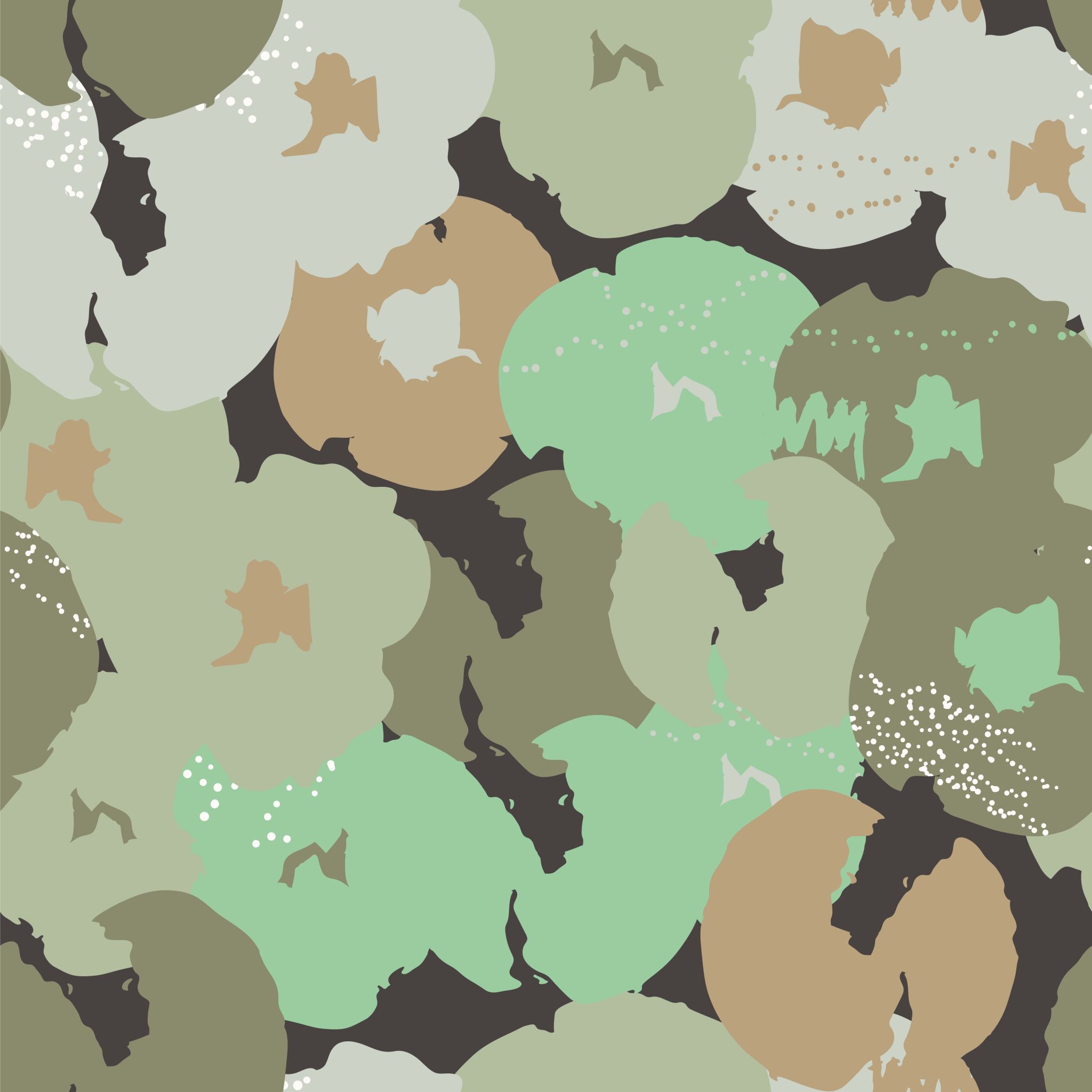 La presa in carico nel servizio sociale Il processo di ascoltoMauro Ferrari Stefania Miodini
Introduzione:  rAccoglienza
Epistemologia della presa in carico
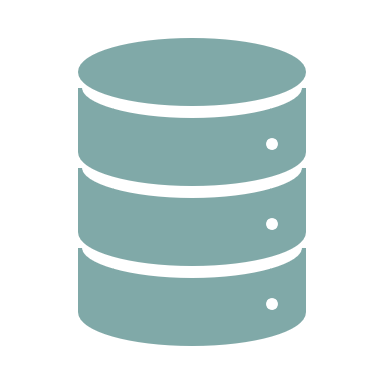 L’epistemologia si occupa in particolare dei metodi e dei fondamenti della conoscenza scientifica. Ci aiuto nell’acquisizione della consapevolezza critica intorno alla struttura e ai metodi per i servizi sociale.
La legge di Hume ci propone la tesi secondo cui bisogna fare la distinzione tra ‘’ciò che è’’ e ‘’ciò che deve essere’’. Dato che le moderne scienze sociali si occupano soprattutto di analisi dei contesti operativi, è di conseguenza difficile impostare idee teoriche che con assoluta certezza possano fare da guida all’agire sociale. 
Non abbiamo la possibilità di rispondere alla domanda ‘’che cosa si deve fare?’’, ma solo la domanda che cosa si può fare?; la risposta alla seconda domanda ci informazione su come agire attivando i piani di risorsa esistenti e produrre effetti di cambiamenti.
1. Innovare la metodologia operativa per la presa in carico sociale
L’analisi della situazione: è la prima fase che contiene due significativi momenti:1. Il primo contatto: accoglienza della richiesta e analisi del problema esposto (si raccolgono informazioni per aprire la cartella e si decodifica la domanda attraverso l’utilizzo di strumenti quali il genogramma e l’ecomappa2. Il primo colloquio: as ascolta in modo attivo la persona, raccogliendo elementi sulla situazione personale e famigliare identificando i bisogni e le risorse presenti e attivabili.  . La valutazione: si collegano le informazioni raccolte, si analizzano le soluzioni già tentate e si formulano ipotesi di miglioramento del nucleo familiare all’interno del contesto di vita.. Progettazione dell’intervento: azioni da sviluppare, tempi, risorse, risultati attesi, indicatori e modalità di verifica.. Contratto: Impegno reciproco concretizzabile, flessibile, descritto in modo chiaro, possibilmente scritto e firmato, definito dall’operatore sociale e la persona. . L’attivazione del progetto: ossia i colloqui in itinere, le visite domiciliari, l’osservazione diretta periodica, rimodulazione del progetto di aiuto.. La valutazione e la verifica del processo: prevede l’analisi del risultato raggiunti nel processo di aiuto a partire dagli indicatori predeterminati.. La conclusione: si verifica l’efficacia del percorso di aiuto insieme alle persone coinvolte (outcome); può prevedere un nuovo contratto per nuovi obbiettivi.
L’incontroL’assistente sociale deve costruire una relazione “di significato”, non basta un approccio empatico, ma è necessario trasmettere, sia da un punto di vista verbale che non verbale. Gli operatori di sportello sono le prime persone che incontrano chi ha bisogno, ma devono comunque essere inseriti nell’equipe di accoglienza o nel Gruppo di lavoro che si occupa di tutte le storie nuovea)Accoglienza L’operatore di sportello informa il cittadino di tutte le risorse presenti sul territorio, di altri istituzioni, del terzo settore, e del volontariato attivabili per la sua problematica. b) Accoglienza di tutte le persone che esprimono una fragilità/vulnerabilità Si rivolge a persone e nuclei che hanno già un appuntamento con l’assistente sociale, o che lo richiedono nuovamente in quanto già in carico al servizio sociale di quella sede territoriale. c) Attivazione L’operatore accoglie la domanda, compila la parte anagrafica della cartella, crea gli elementi basi che userà in modo continuativo l’assistente sociale. Questa fase storica è centrata sul tema dei diritti e impostata in modo burocratico per cercare di mantenere equità negli interventi.
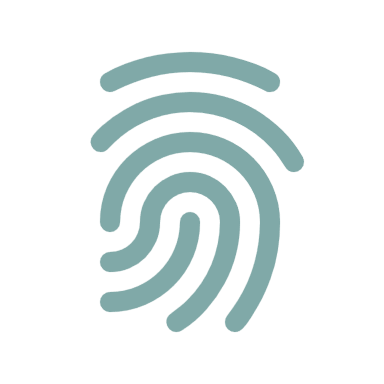 Armonizzare nel futuro possibleLa Regione Emilia Romagna costituisce un esempio positivo dal punto di vista della ricerca di un ruolo di governance per il soggetto pubblico. La rete sociale svolge l’importantissimo ruolo di sostegno e di accompagnamento verso il cambiamento nel momento in cui le persone in essa coinvolte mettono in campo azioni concrete di protezione e di tutela del benessere individuale. Il supporto deve essere condiviso perché possa essere reale e fattivo altrimenti alla prima intemperia il lavoro si distrugge come un castello di carte. Per favorire la partecipazione dei cittadini e del terzo settore, il confronto con le organizzazioni imprenditoriale in un sistema stabile di relazioni con impegno e investimento condiviso. La programmazione di ambito distrettuale deve sopportare la creazione di legami operativi tra territoriale e le amministrazione locali.
2. Operatori Sociali organizzazioni nei contesti locali
Riconoscimento e valorizzazione degli ‘’operatore di frontiera’’
Questi operatori sono a tutti gli effetti ‘’operatori di frontiera’’ (Fargion, 2009), agiscono contemporaneamente tanto rispetto all’utenza esterna quanto nei confronti della propria organizzazione. Ci sono due prerequisiti che si può definire.
La prima riguarda i rapporti fra questi operatori e le proprie organizzazioni. 
La seconda riguarda le relazioni con i territori di riferimento. Si vuole capire se gli operatori sono disponibili a uscire dal setting clinico-ambulatoriale per rischiare il proprio ruolo in ambiti esteri. 
(Propp, 1966), lui dice che grazie all’irrompere sulla scena locale di un ‘’aiutante magico’’ che è una metodologia di lavoro che punti a sperimentare progetti innovativi, si riesca a sollecitare dai singoli casi a esperienze condivisi e verificabili, capaci di trasformare una presa in carico.
3.Il pentacolo come proposta per un welfare sostenibile
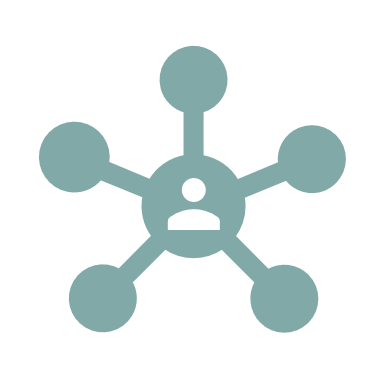 Comunemente gli utenti vengono messi ‘’al centro’’ poiché rappresentano il focus attentivo, l’oggetto di lavoro dei servizi. L’idea di fondo è quindi che al centro ci sia non tanto un singolo, o la sua famiglia, quanto un progetto, una idea di percorso condiviso fra diversi attori. In questo modo, decentrando l’attenzione, diviene maggiormente possibile attivare una partecipazione di soggetti più fragili che possono mettere a disposizione poco oltre la propria esperienza.